Demo af DS-8365: ”SPIKE/POC: Hvordan h...... virker output fra Ankiro”
Formålet med denne spike
At få konkret erfaring med søgning i Ankiro via CvSearch Service
At analysere hvordan gruppesummeringerne i søgeresultat virker
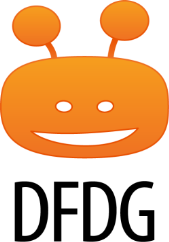 Demo af DS-8365: ”SPIKE/POC: Hvordan h...... virker output fra Ankiro”
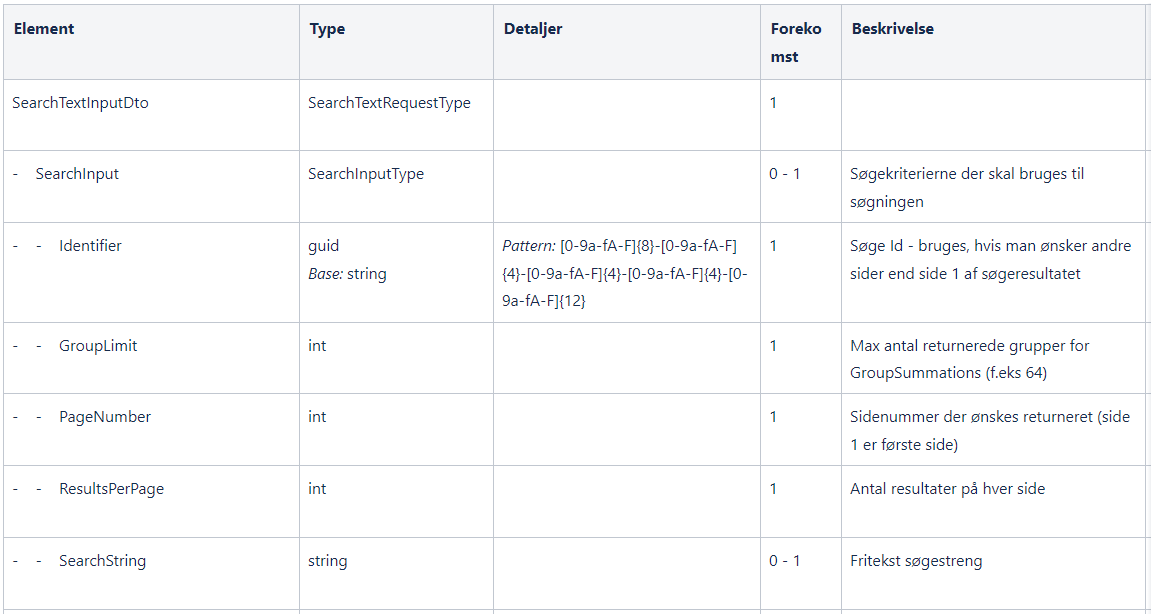 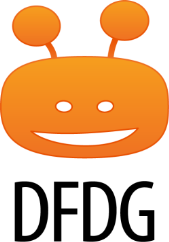 Demo af DS-8365: ”SPIKE/POC: Hvordan h...... virker output fra Ankiro”
Kalder servicen i postman, bemærk GroupLimit på 3
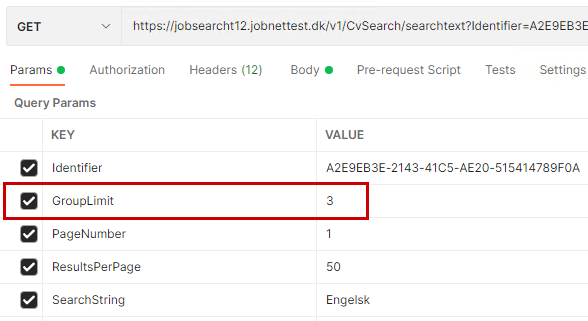 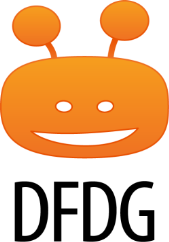 Demo af DS-8365: ”SPIKE/POC: Hvordan h...... virker output fra Ankiro”
Output fra søgningen
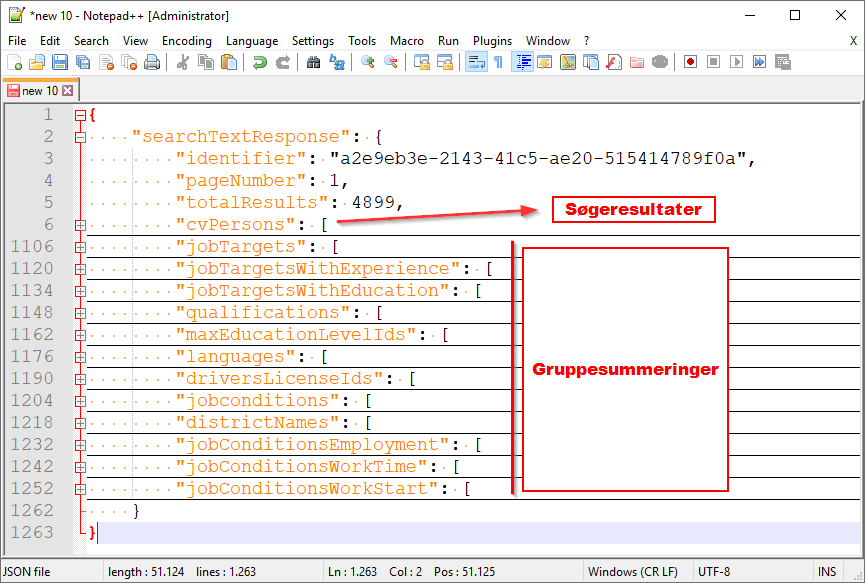 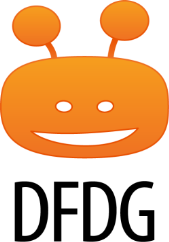 Demo af DS-8365: ”SPIKE/POC: Hvordan h...... virker output fra Ankiro”
Gruppesummeringerne viser hvad der er flest hits på indenfor kategorien
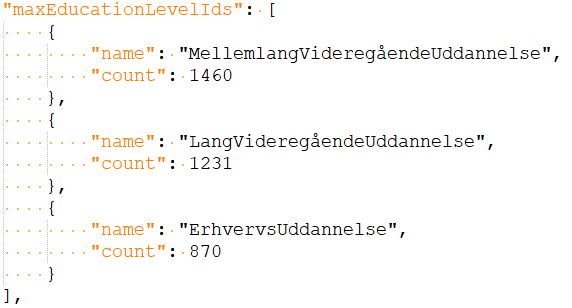 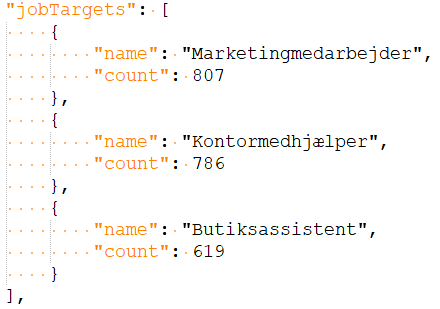 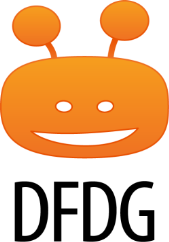 Demo af DS-8365: ”SPIKE/POC: Hvordan h...... virker output fra Ankiro”
Spørgsmål?
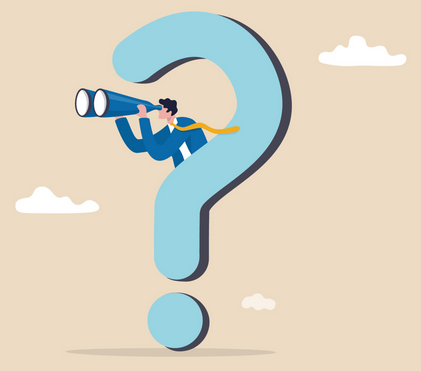 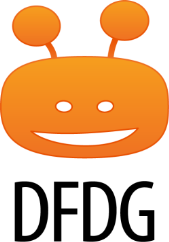